Global Trends in Measurement and Evaluation
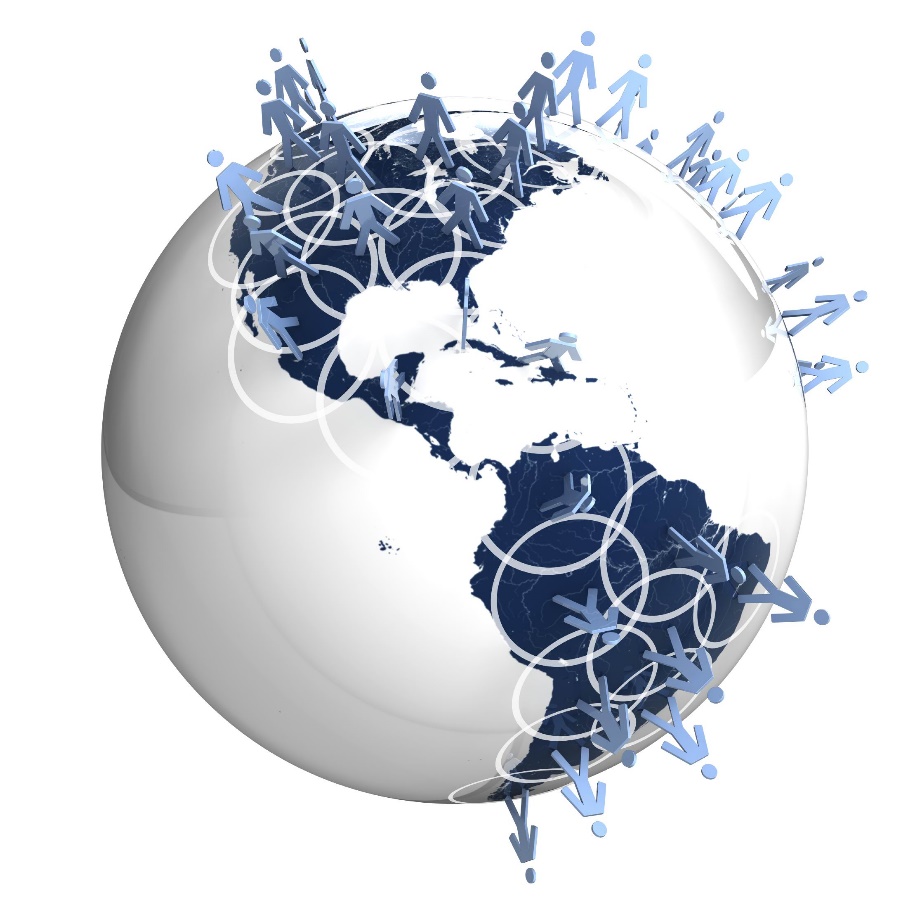 Maria Felicitas (Marife) M. Mamauag, PhD
Assessment Consultant-Senior Lecturer
HELP University, Malaysia

International Conference in Educational Measurement and Evaluation (ICEME2018)
August 23-25, 2018                                     Manila, Philippines
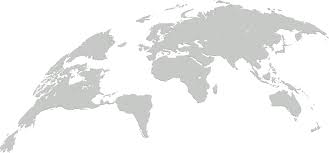 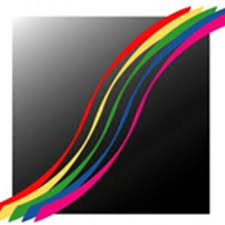 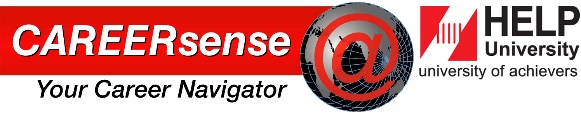 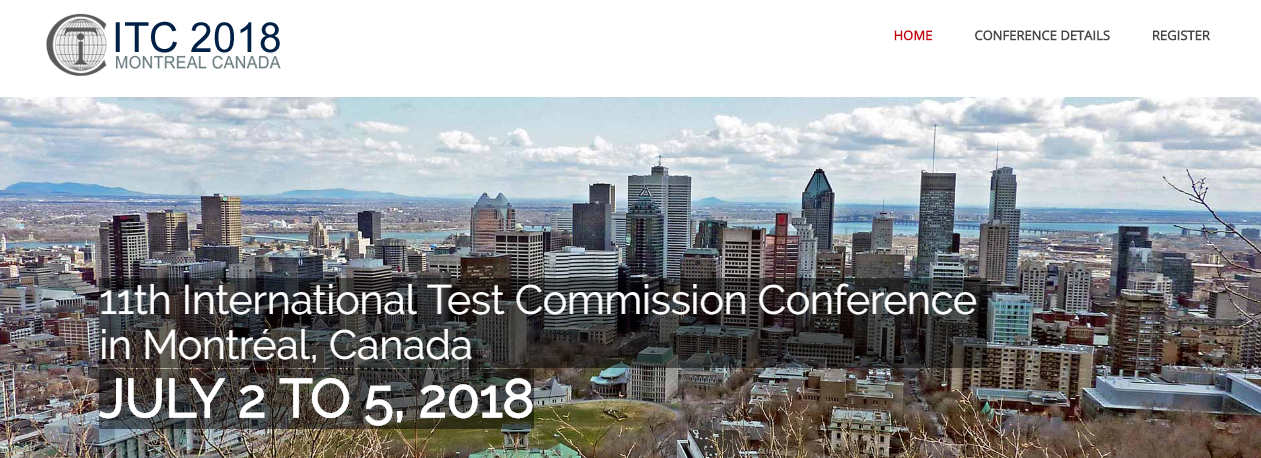 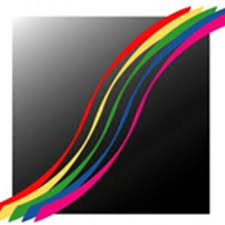 ICEME2018
Manila, Philippines
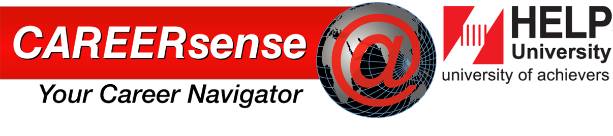 ITC’s Guidelines…
The ITC Guidelines on Test Use (2001)
 The ITC Guidelines for Translating and Adapting Tests (2005)
 The ITC Guidelines on Computer-Based Testing and  
     Internet-Delivered Testing (2006)
 The ITC Guidelines on the Security of Tests, Examinations  
     and other Assessments (2014a)
 The ITC Guidelines on Quality Control in Scoring, Test 
     Analysis, and the Reporting of Test Scores (2014b)
 The ITC Guidelines in Practitioner Use of Test Revisions, 
     Obsolete Tests and Test Disposal (2015)
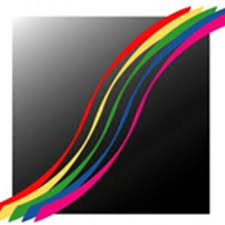 ICEME2018
Manila, Philippines
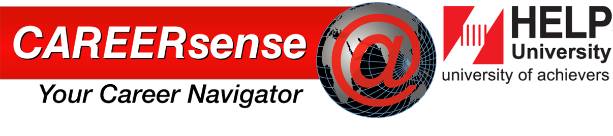 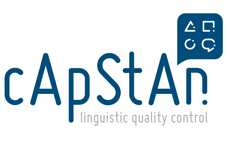 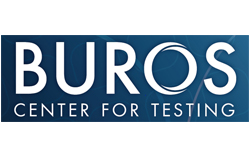 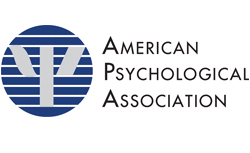 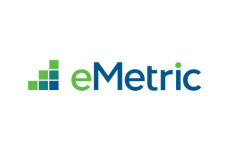 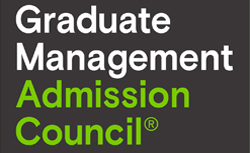 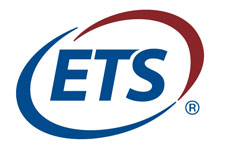 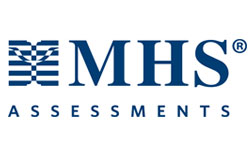 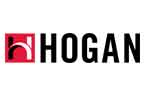 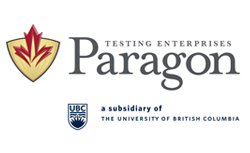 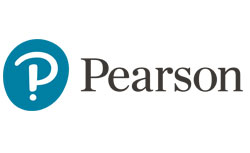 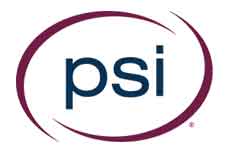 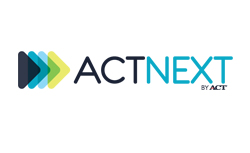 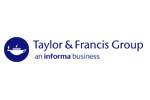 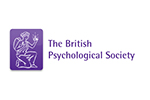 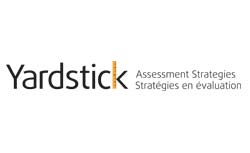 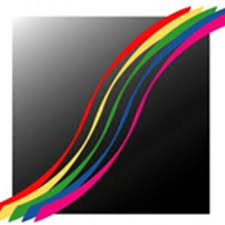 ICEME2018
Manila, Philippines
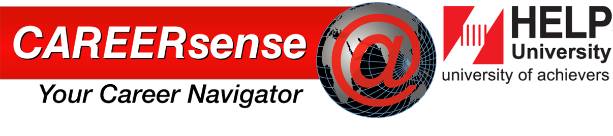 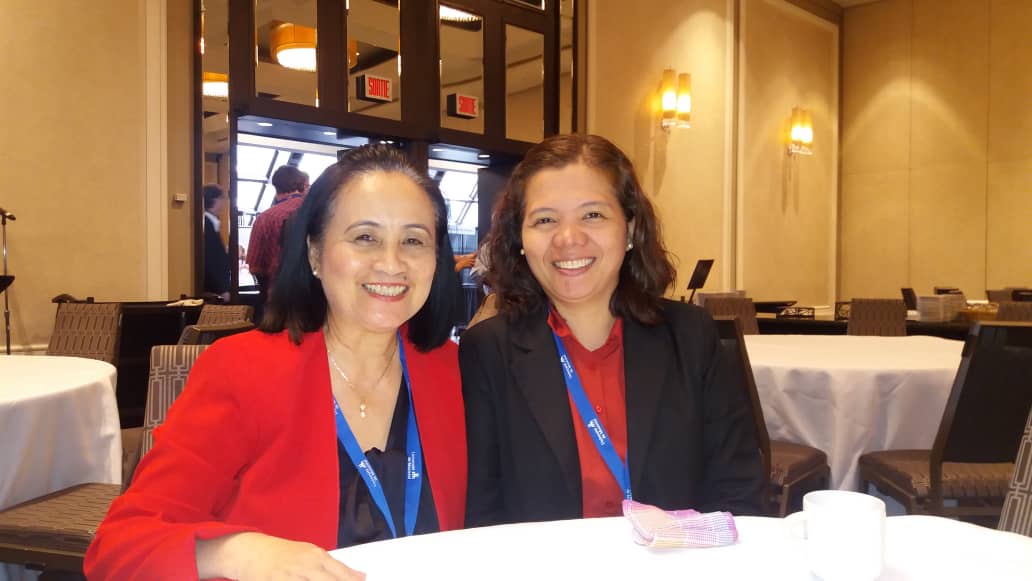 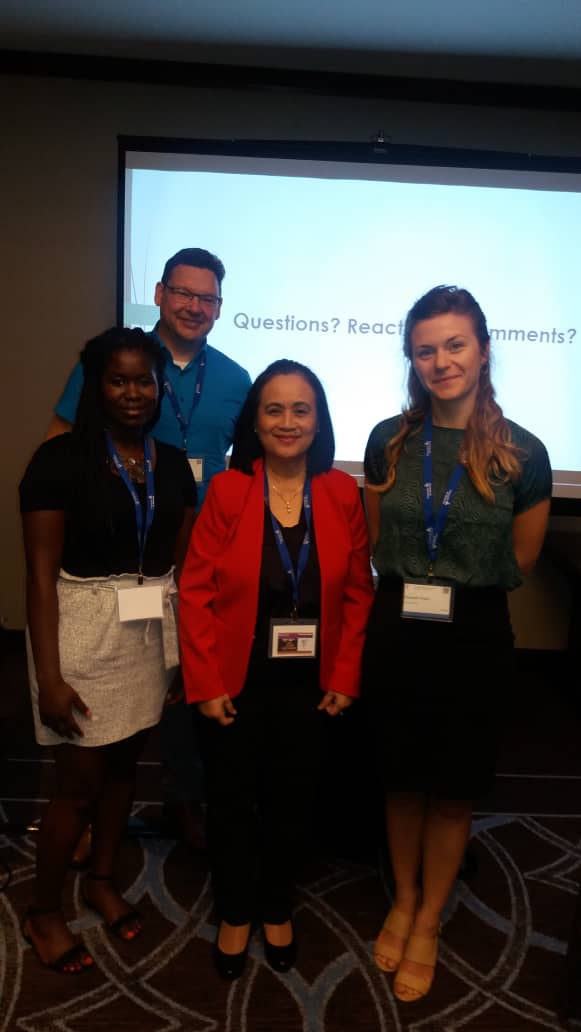 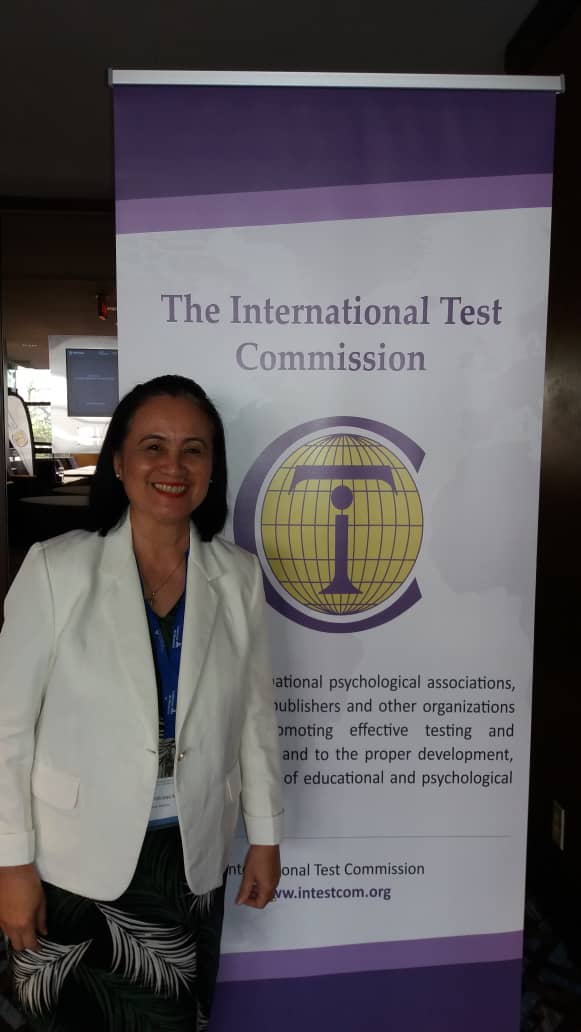 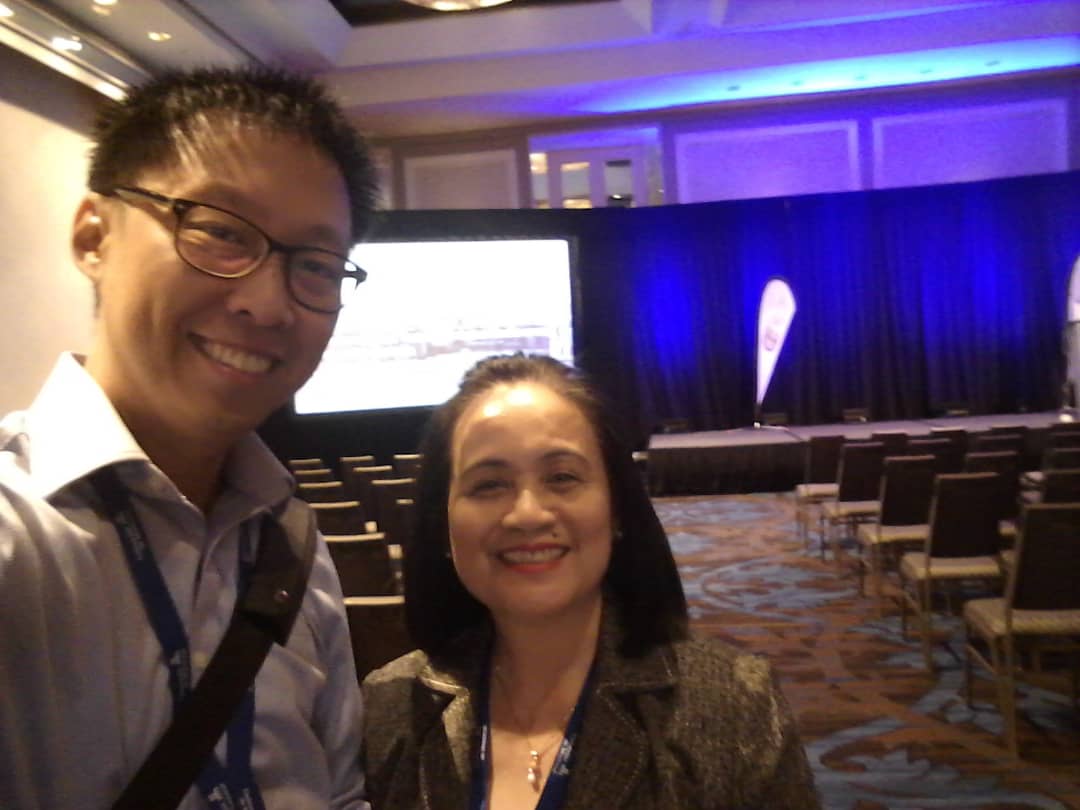 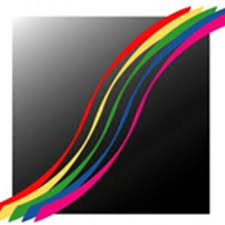 ICEME2018
Manila, Philippines
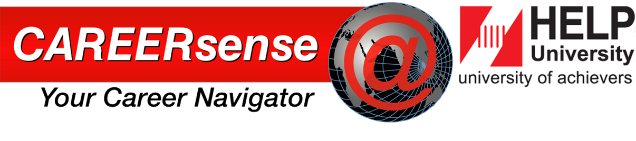 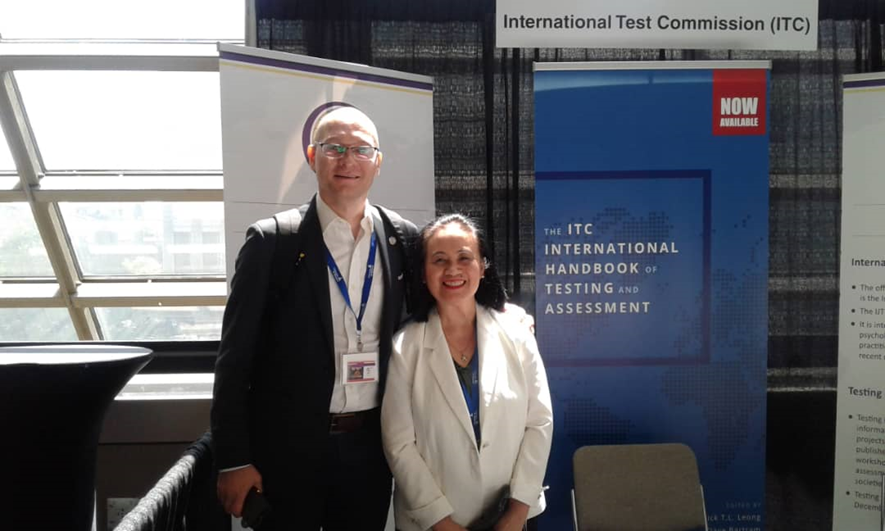 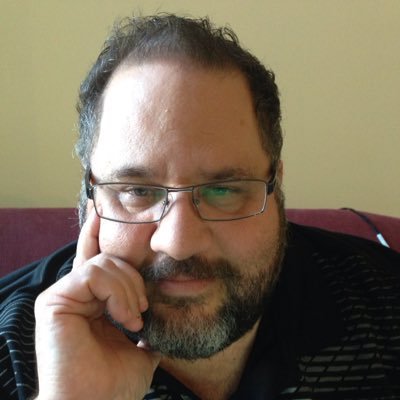 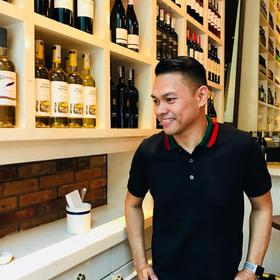 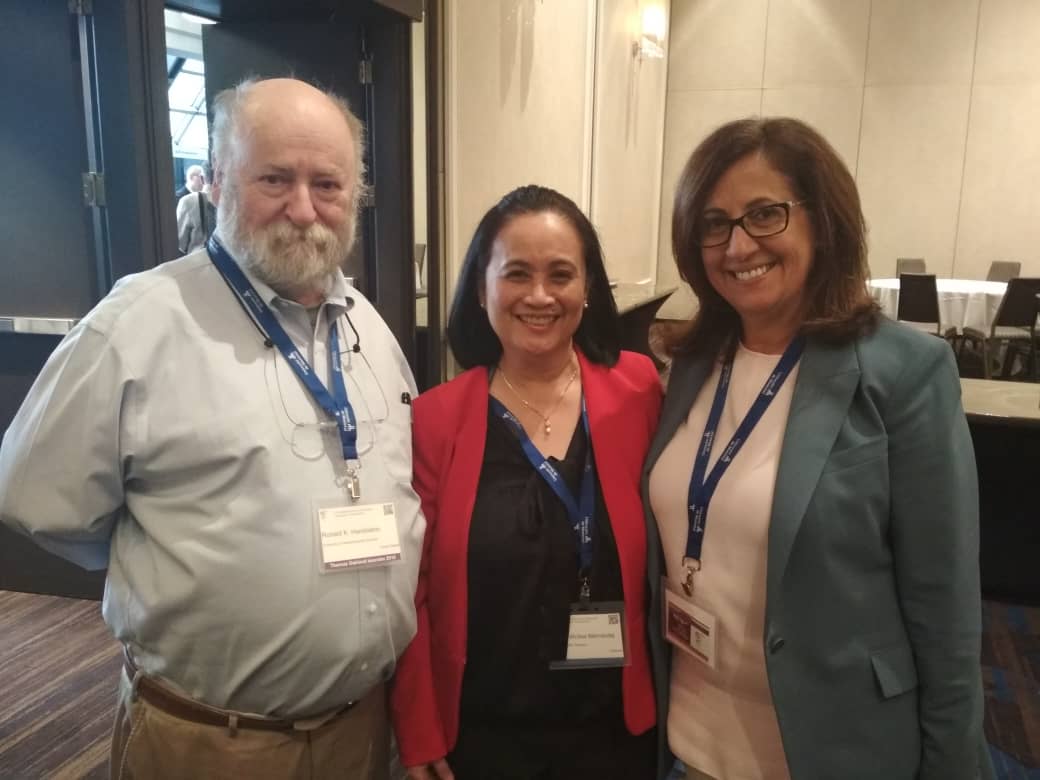 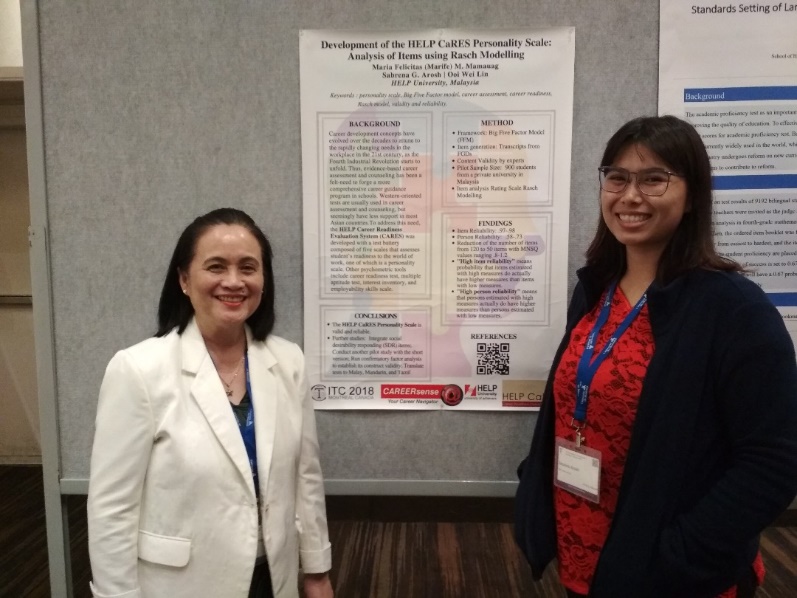 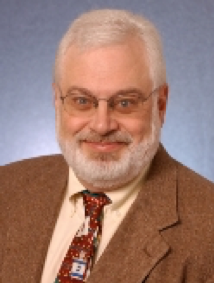 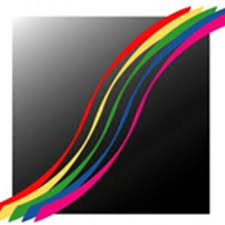 ICEME2018
Manila, Philippines
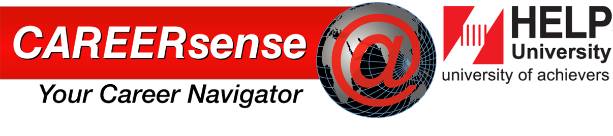 ITC2018’s Theme: On the beat of testing!
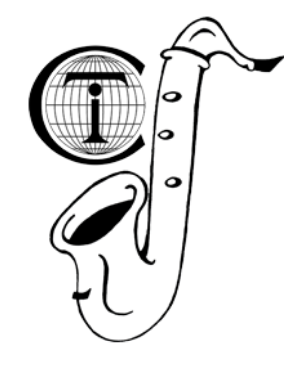 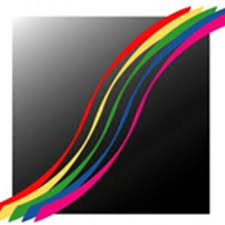 ICEME2018
Manila, Philippines
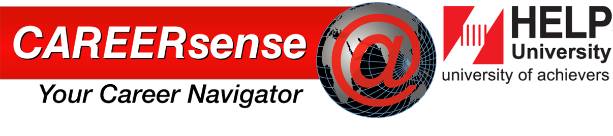 ITC2018’s Sub-Themes
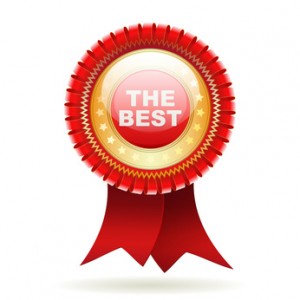 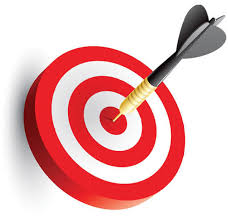 Best Practices in Testing and Assessment
Instruments and their Validity
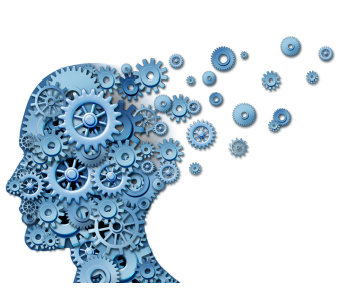 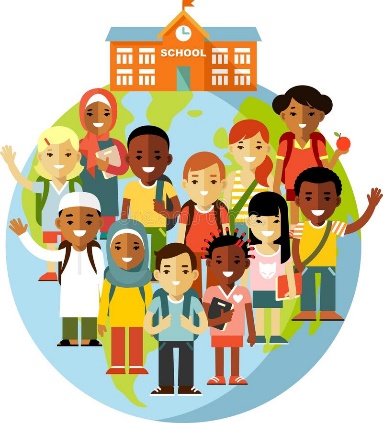 Effectiveness and Efficiency including Application in Multicultural Environments
Challenges, Innovation and Advances in Technology
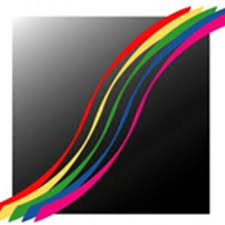 ICEME2018
Manila, Philippines
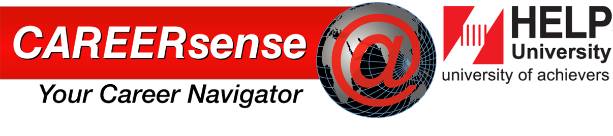 Content Analysis of ITC2018’s Abstracts
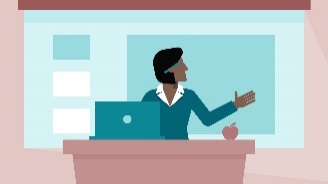 Keynote Papers  - 11
Symposia – 29
Panel Discussions – 7
Workshops – 7
Oral/Poster Presentations – 241
                  Total:   295 abstracts
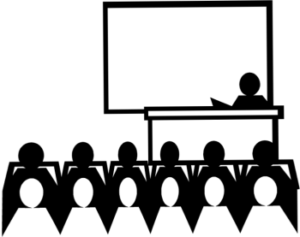 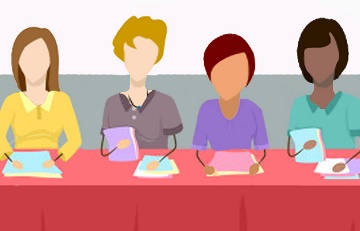 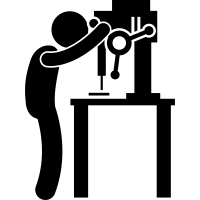 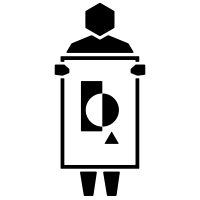 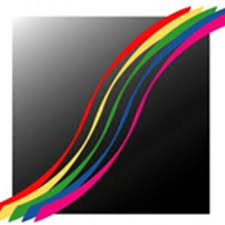 ICEME2018
Manila, Philippines
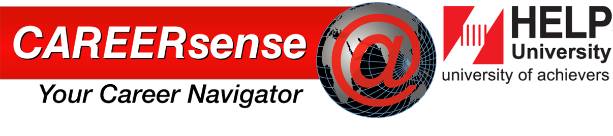 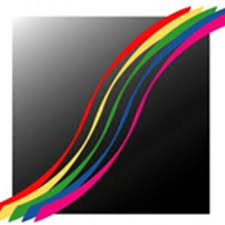 ICEME2018
Manila, Philippines
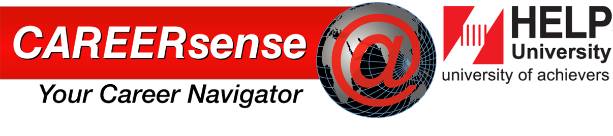 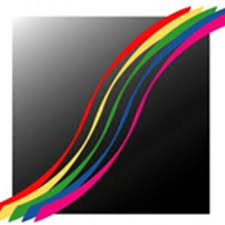 ICEME2018
Manila, Philippines
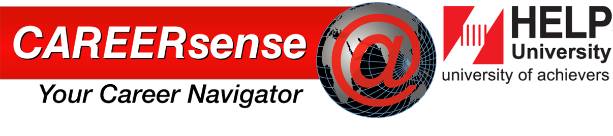 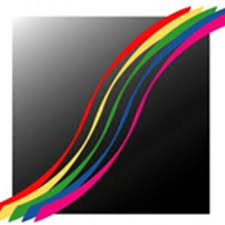 ICEME2018
Manila, Philippines
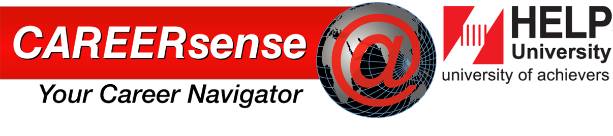 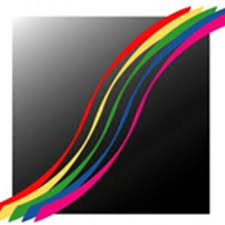 ICEME2018
Manila, Philippines
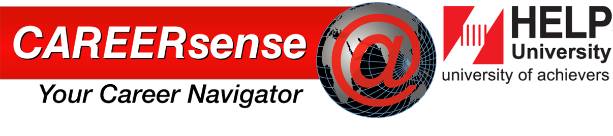 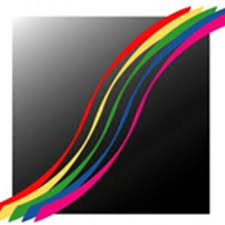 ICEME2018
Manila, Philippines
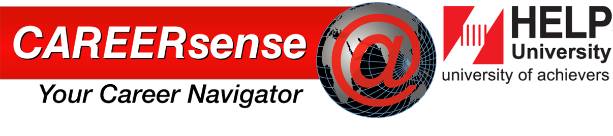 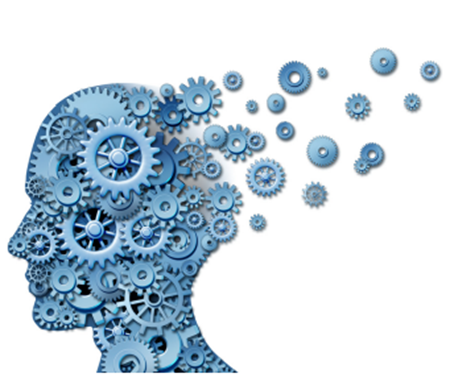 Challenges, Innovation and Advances in Technology
Top 3 Emerging Strands:

Response Bias
Test Adaptation
Technology Use
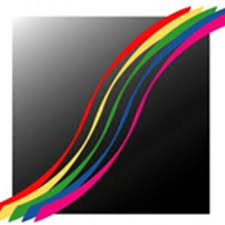 ICEME2018
Manila, Philippines
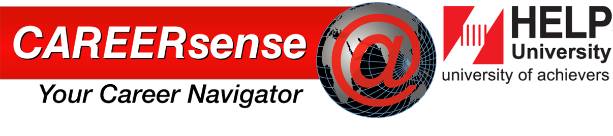 1.   Social Desirable Response Bias
Social desirable responding (SDR) in self-report measurement has been a great challenge among test developers over the decades
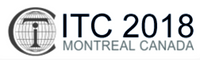 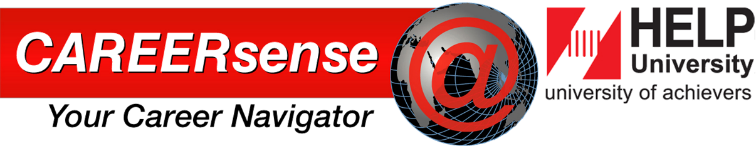 [Speaker Notes: Socially desirable responding (SDR) in self-reports is a key concern in psychometric tools that are non-cognitive in nature. A critical assumption of self-reports is that respondents accurately bring to mind-relevant information and attempt to provide honest responses (McINtie & Miller, 2000). To the extent  that individuals instead provide socially desirable responses (over-reporting positive behavior or under-reporting negative behaviours), the validity of the scores could be compromised. Accordingly, social desirability scales are widely used to assess the extent to which individuals bias responses in a self-favoring manner and control for such distortions (Pailhaus, 2002).
Typically, such response biases are identified by administering an SDR scale alongside with scales of interest.]
Balanced Inventory of Desirable Responding
Balanced Inventory of Desirable Responding (BIDR-16)
Developed by C.M. Hart, et al. (2015)
Two factor-structure of BIDR-16
BIDR-16
Self-Deceptive Enhancement
(honest but overly positive responding)
Impression Management
(bias towards pleasing others)
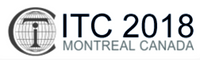 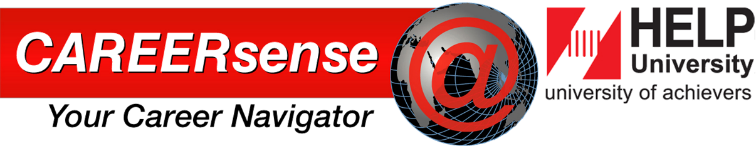 Impression Management
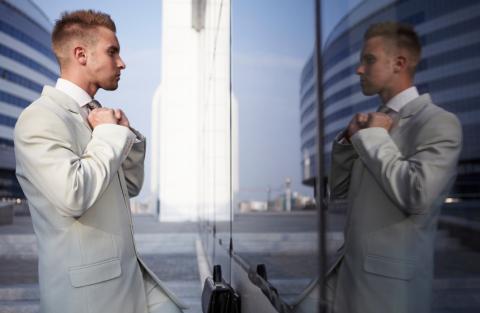 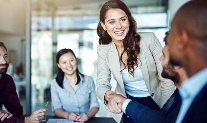 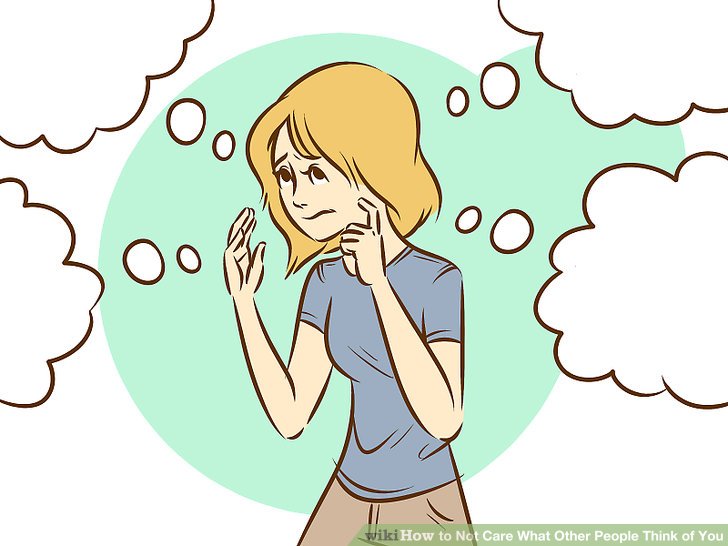 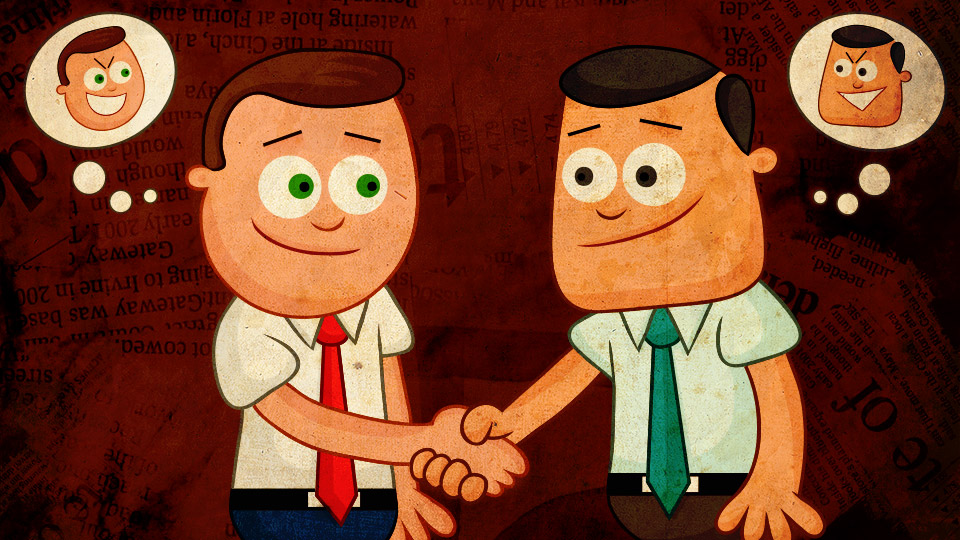 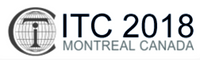 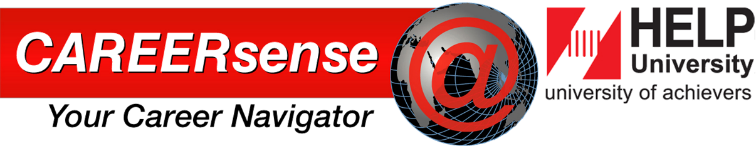 [Speaker Notes: Impression Management
Bias towards pleasing others
The need for approval
Thinking too much about what other people think
Just like going for an interview…you want to please them so they will approve]
Self-deceptive Enhancement
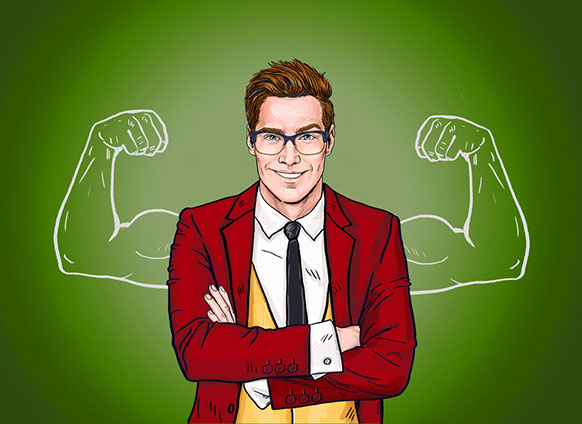 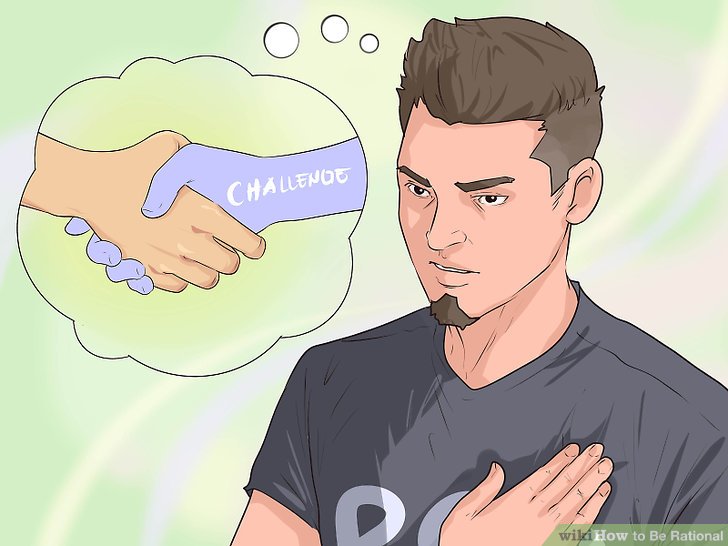 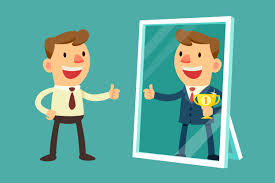 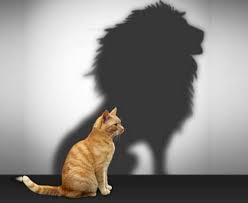 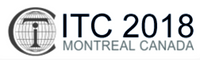 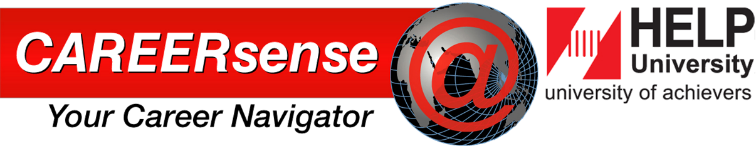 [Speaker Notes: Self-deceptive Enhancement
Honest but overly positive
Confident about it’s own judgement
Believe in handling the challenges
Just like the cat believing and see itself as a lion
Believing that you can achieve what you want]
2.  Test Adaptation and Translation
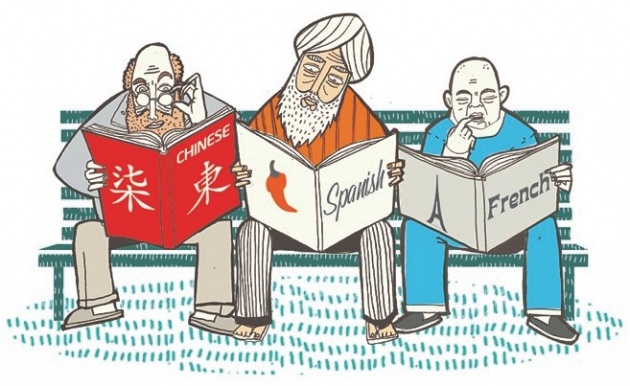 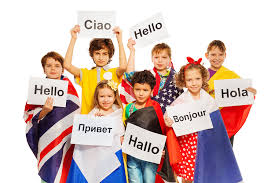 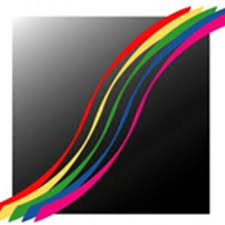 ICEME2018
Manila, Philippines
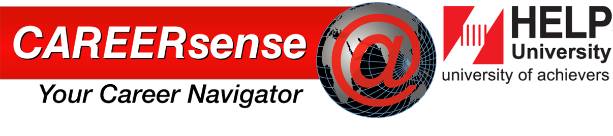 3. Technology Use:  CBT versus PBT?
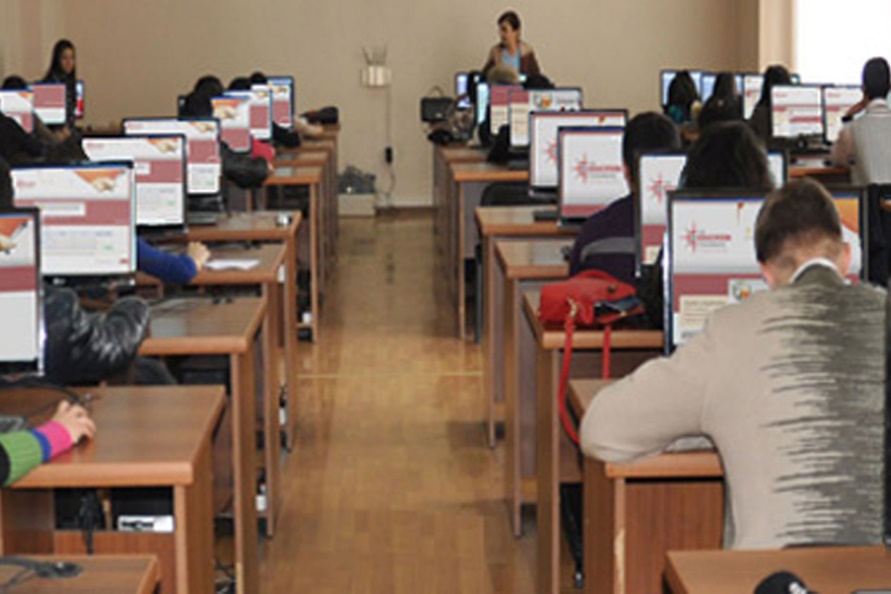 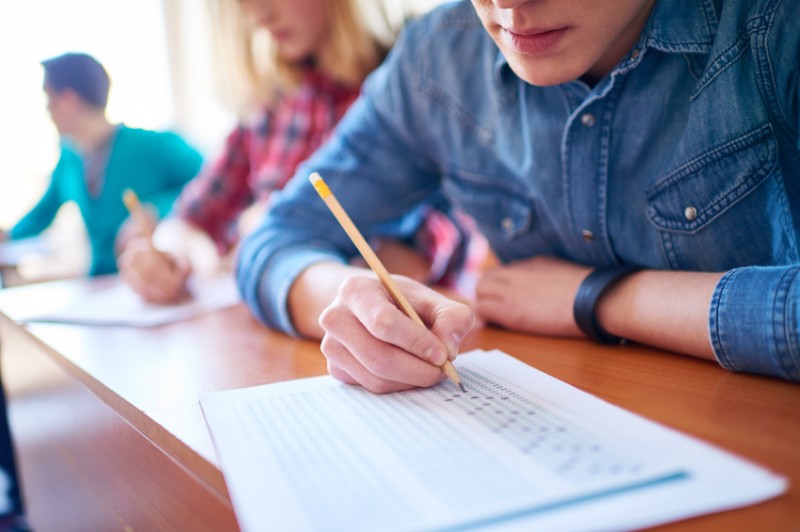 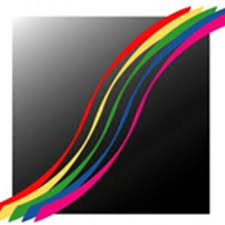 ICEME2018
Manila, Philippines
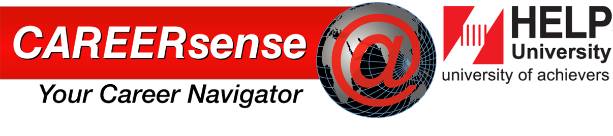 AIG: Automatic Item Generation
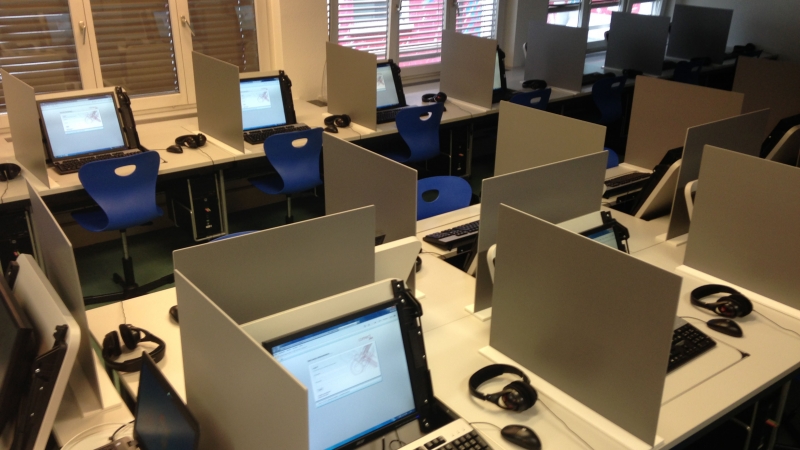 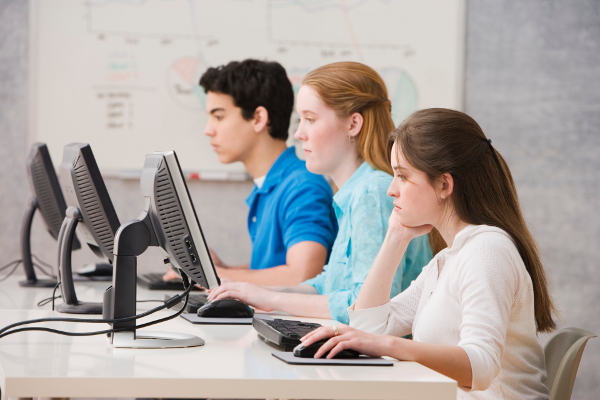 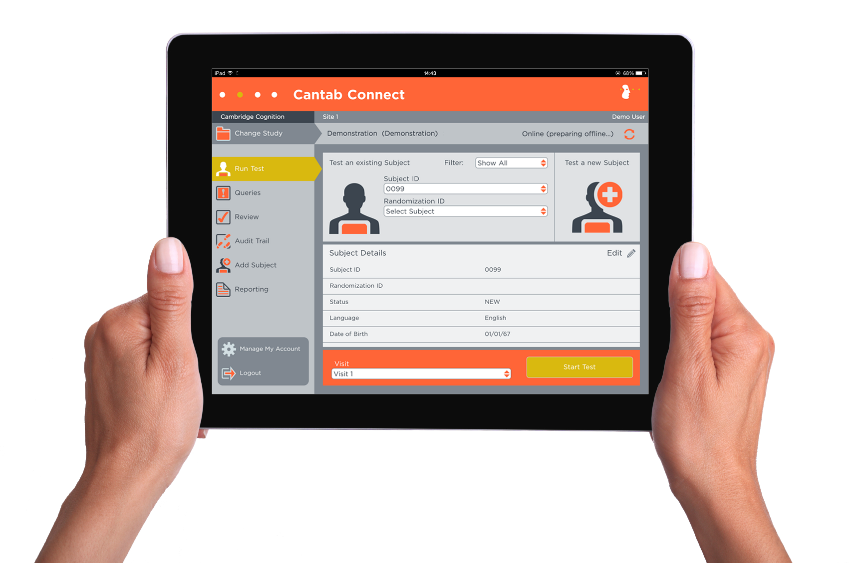 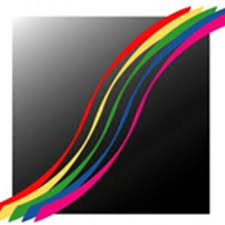 ICEME2018
Manila, Philippines
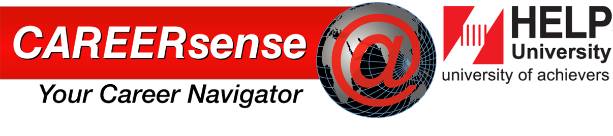 CAT
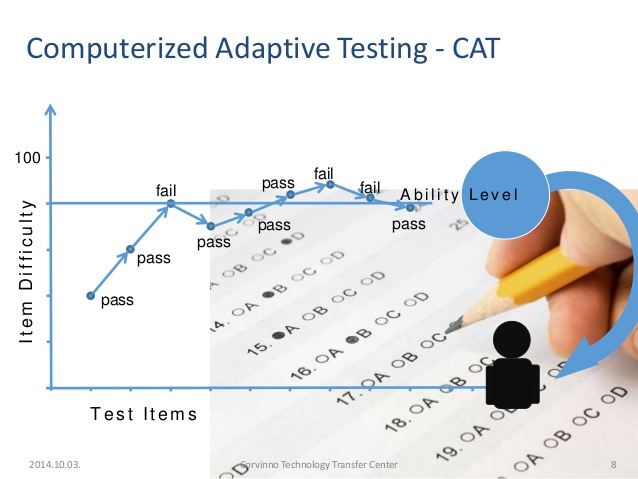 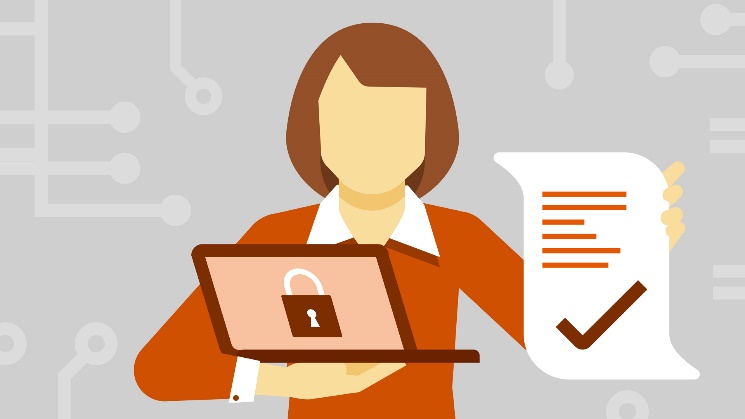 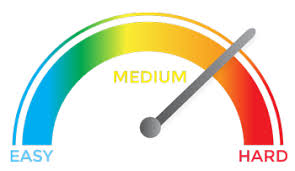 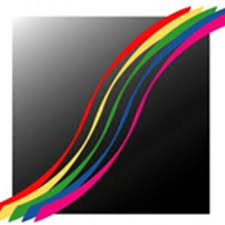 ICEME2018
Manila, Philippines
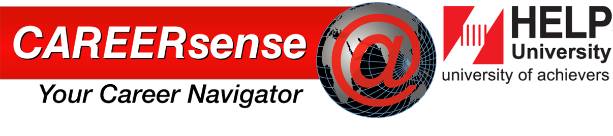 Human Tutorial Dialogue
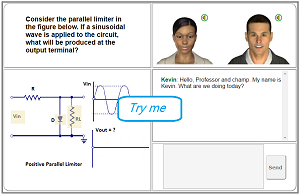 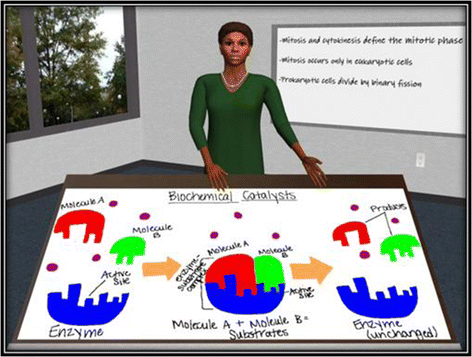 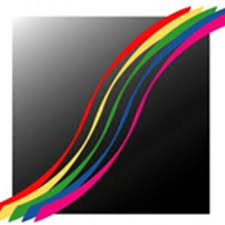 ICEME2018
Manila, Philippines
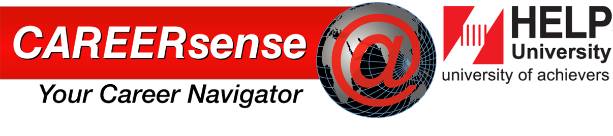 GBA: Games-Based Assessments
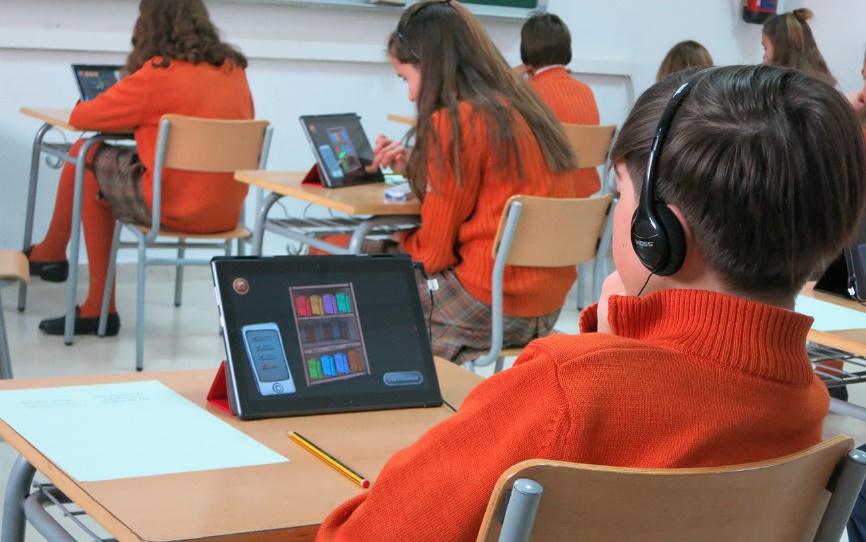 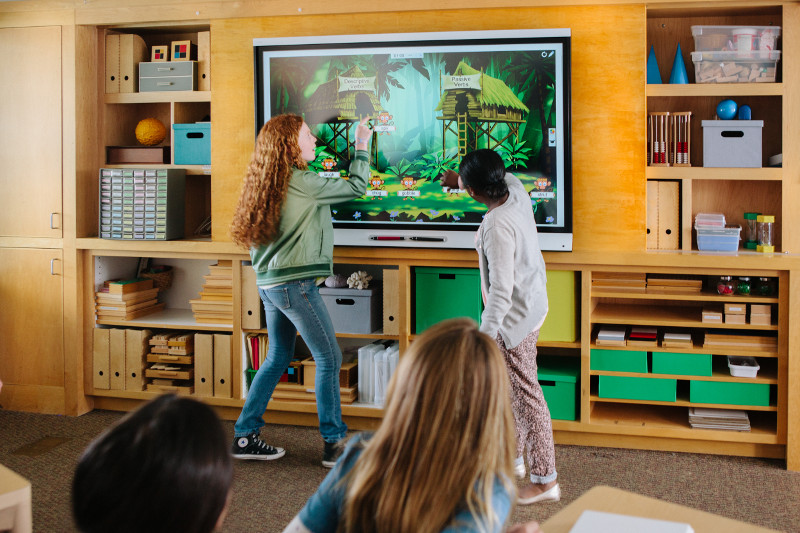 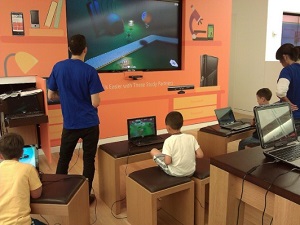 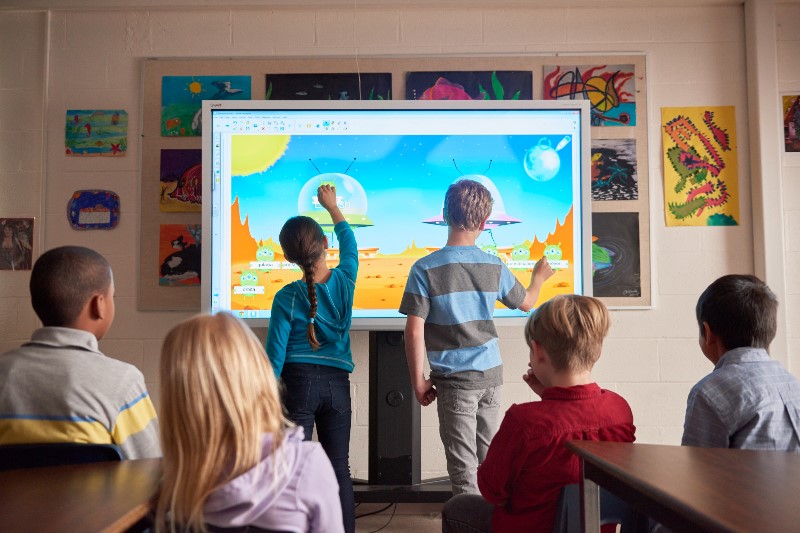 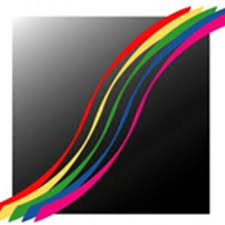 ICEME2018
Manila, Philippines
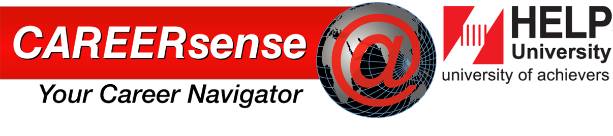 Gamified Quizzes
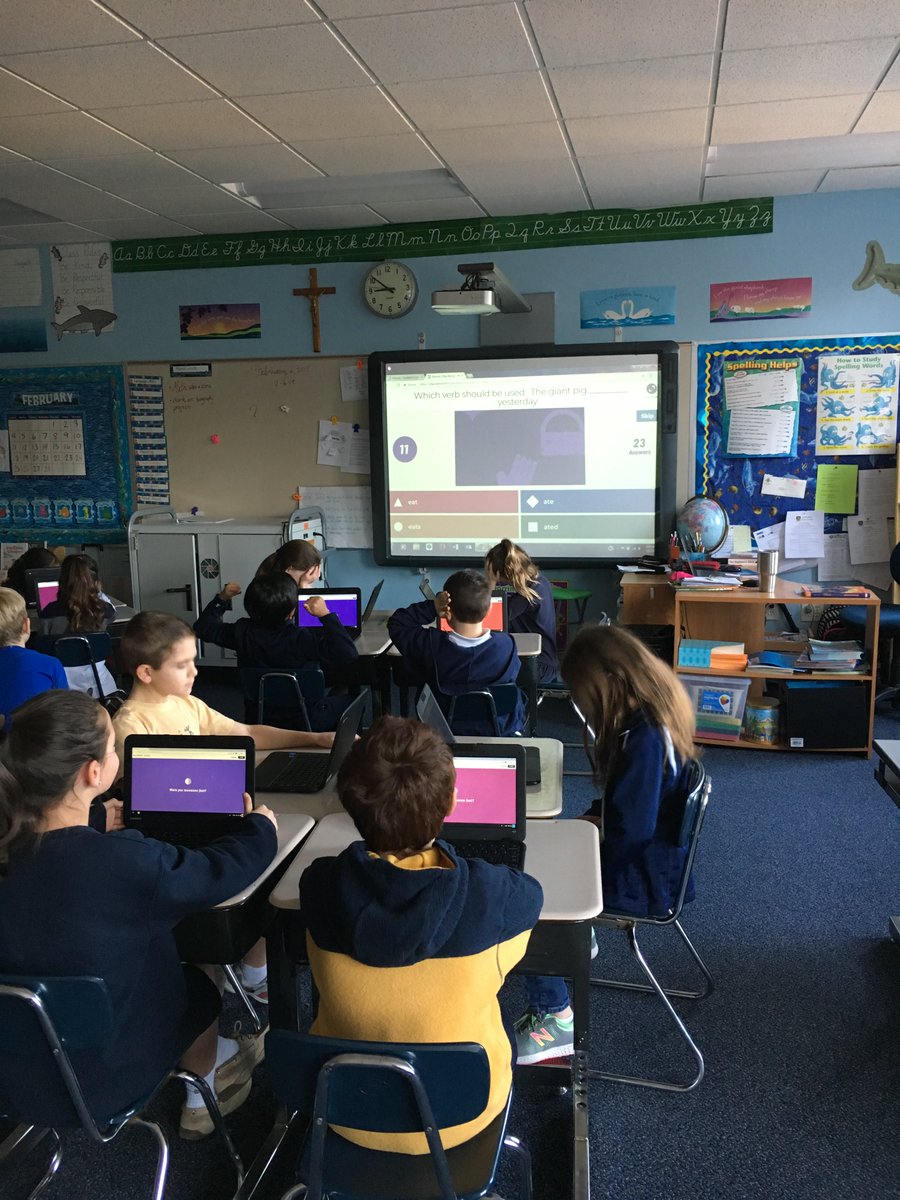 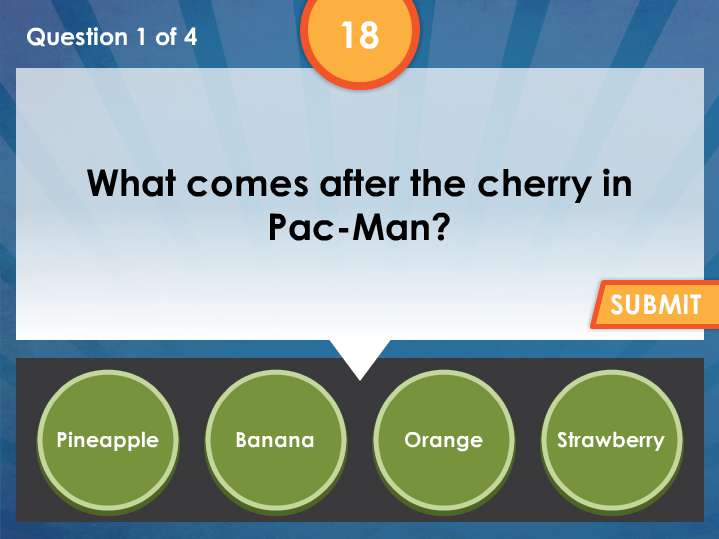 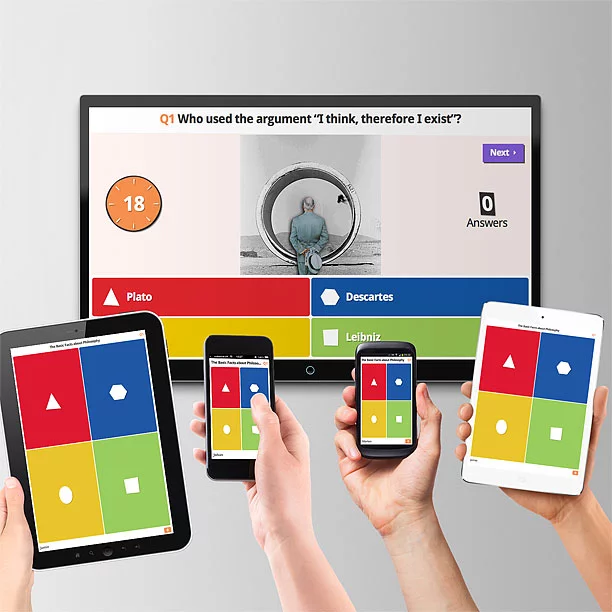 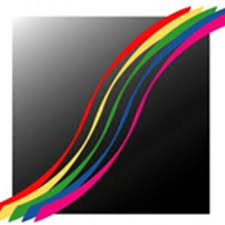 ICEME2018
Manila, Philippines
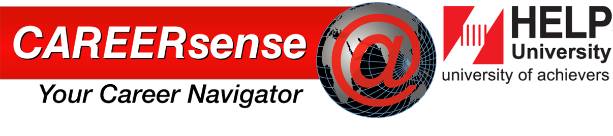 ITC2018’s Theme: On the beat of testing!
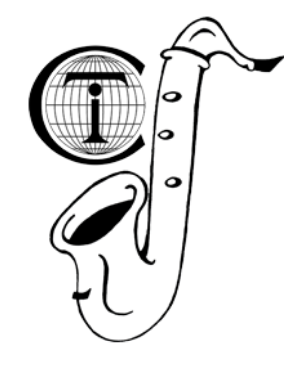 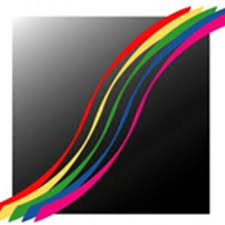 ICEME2018
Manila, Philippines
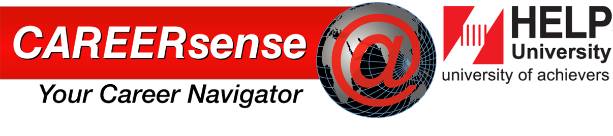 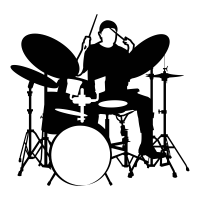 Are we drumming 
the right beat of testing?
Are we upbeat?
If NOT…then what’s up?
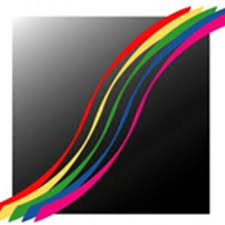 ICEME2018
Manila, Philippines
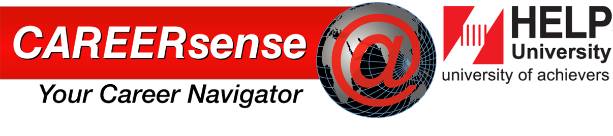 Fourth Industrial Revolution…
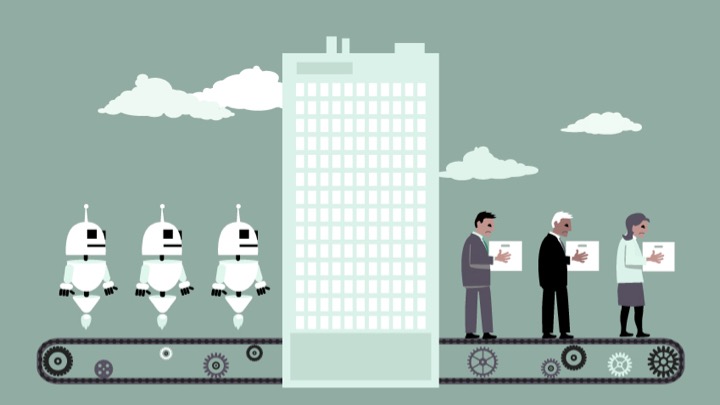 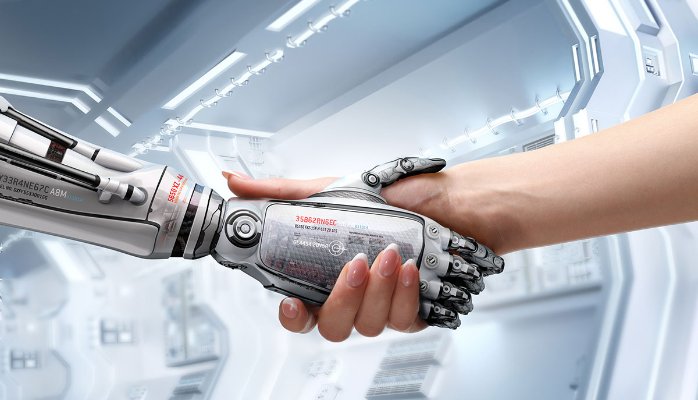 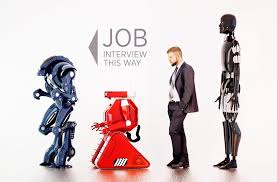 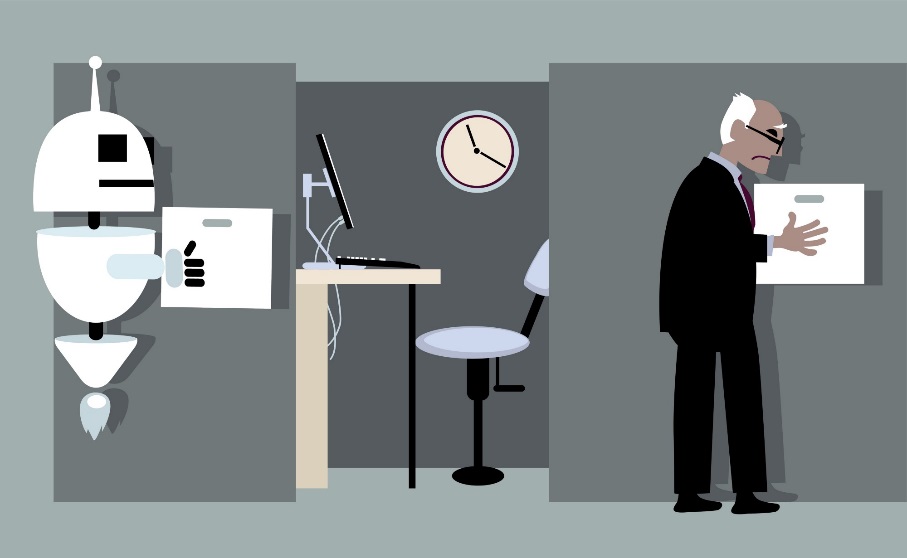 Jobs in the Future…
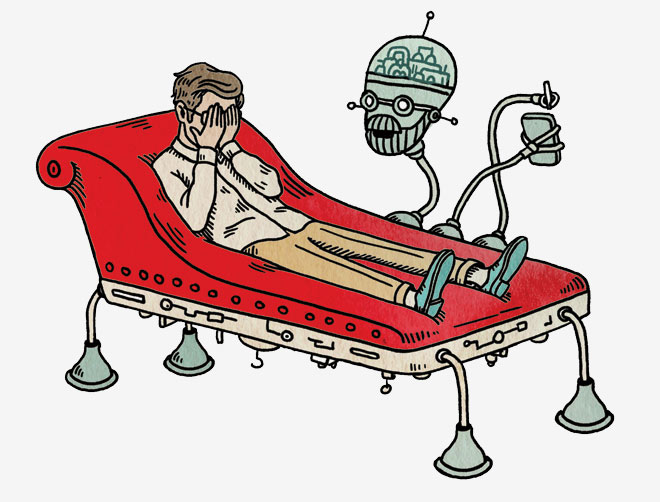 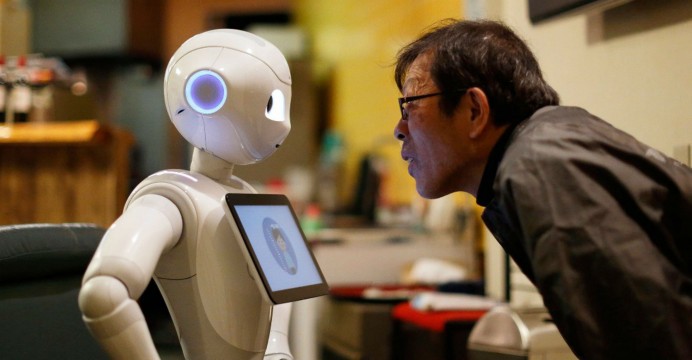 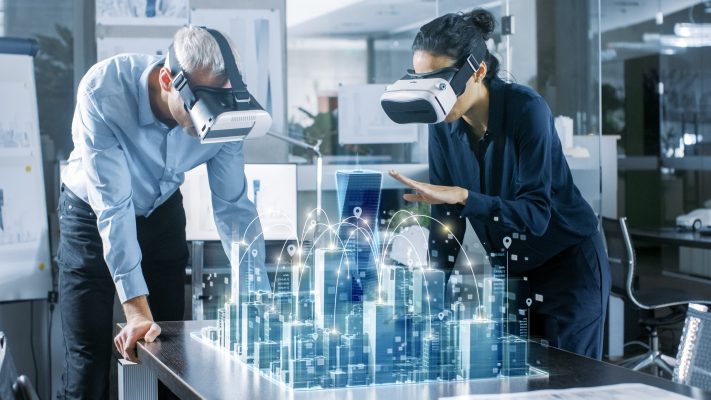 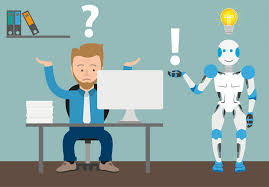 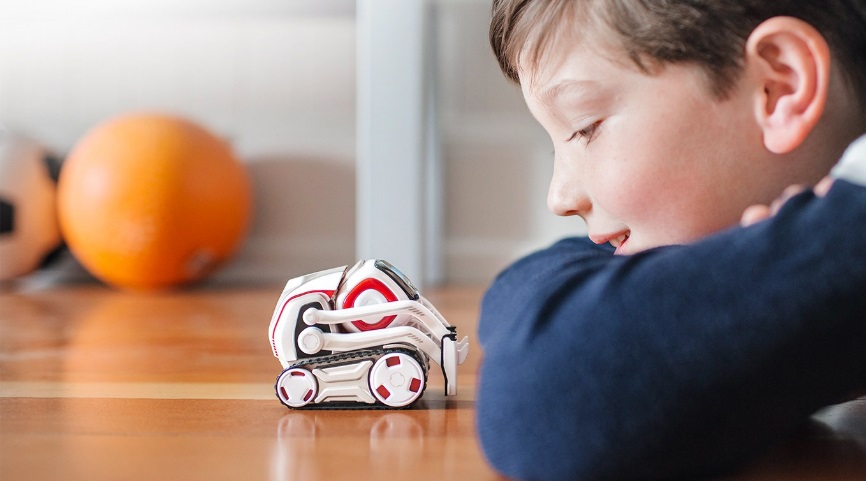 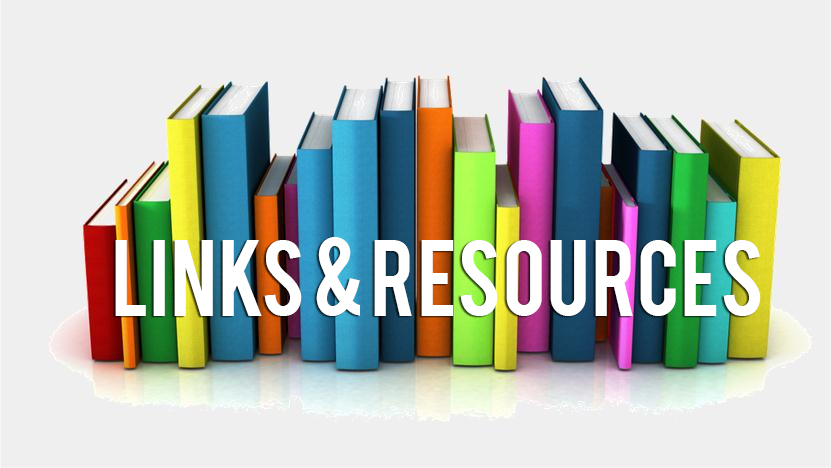 https://www.itc-conference.com/
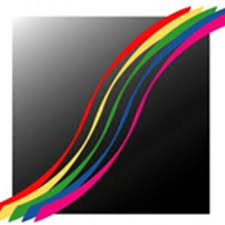 ICEME2018
Manila, Philippines
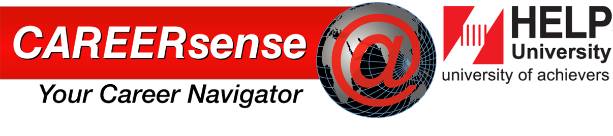 For Further Reading:
The ITC International Handbook of Testing and Assessment
   edited by Frederick T.L.Leong, Dave Bertram,          
   Fanny Cheung, Kurt F.Geisinger,Dragos Iliesco
   Oxford University Press, 2016

Standards for Educational and Psychological Testing (AERA,APA & NCME, 2014)
   @ www.aera.net/standards14
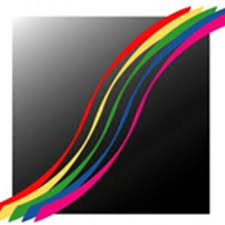 ICEME2018
Manila, Philippines
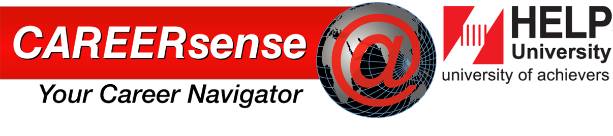 Internet Sources about Tests
American Educational Research Association (AERA) http://www.aera.net
American Psychological Association (APA) http://www.apa.org
Association of Test Publishers (ATP) http://testpublishers.org
Buros Institute of Mental Measurements (BI) http://unl.edu/buros
Educational Resources Information Center (ERIC) http://eric.ed.gov
Educational Testing Service (ETS) http://ets.org/testcoll/index.html
International Test Commission (ITC) http://intestcom.org
National Council on Measurement in Education (NCME) http://www.ncme.org
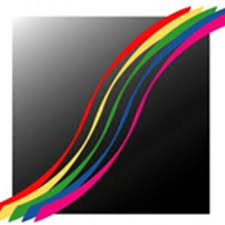 ICEME2018
Manila, Philippines
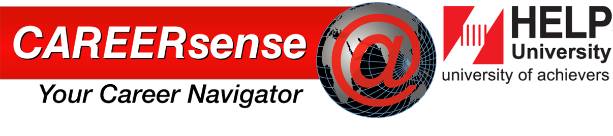 ITC Book Series…
Adapting tests in linguistic and cultural contexts by Dragos Iliesco
International applications of web-based testing: challenges and opportunities by John Scott, Dave Bertram and Douglas Reynolds
Measuring opportunity: Insights from international large scale assessment by William Schmidt, et al.
Assessing measurement invariance by applied researchers by David Wells
Higher Education admission practices: An International perspective by Maria Elena Oliveri and Cathy Wendler
Call for writing books on:   - history of testing international
                                                     -  personality testing
                                                     -  test security challenges
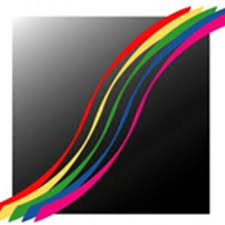 ICEME2018
Manila, Philippines
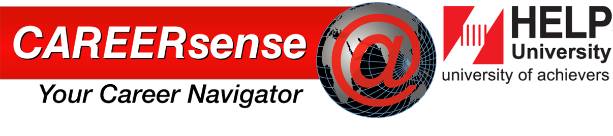 Acknowledgements
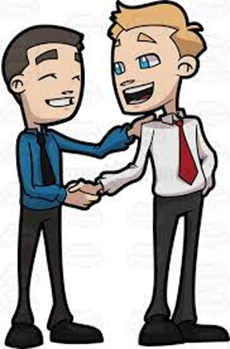 Eric Bryan Anthony Amaladas, Director, CAREERsense@HELP 
Brenda Shalini A/P Kesavamani, Deputy Manager, CAREERsense@HELP
Noor Syahirah  Badrol Alam, 
    Student Intern-Research Assistant
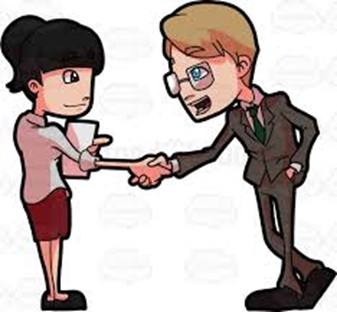 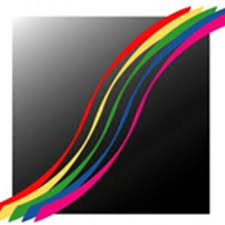 ICEME2018
Manila, Philippines
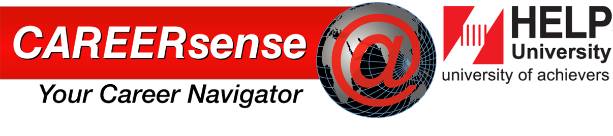 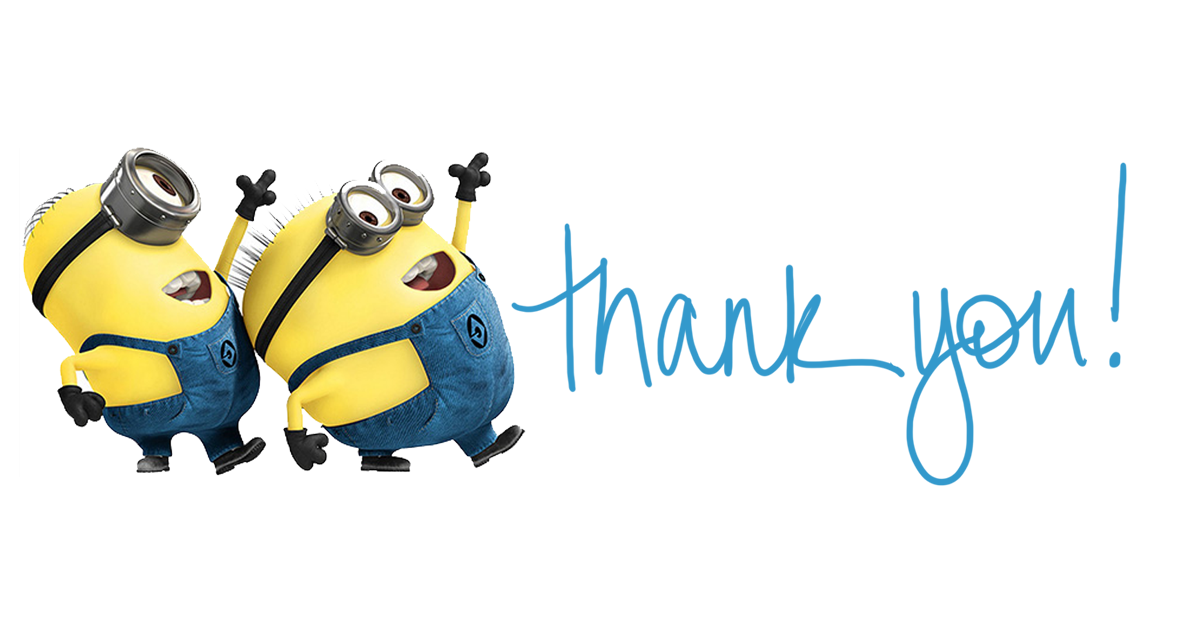 For queries, you may email: marife.mamauag@help.edu.my
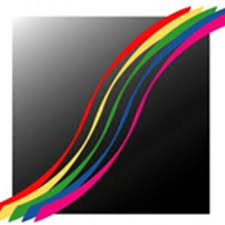 ICEME2018
Manila, Philippines
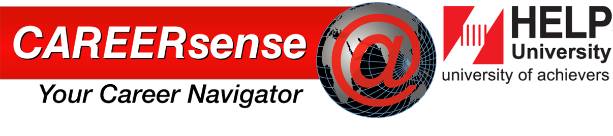